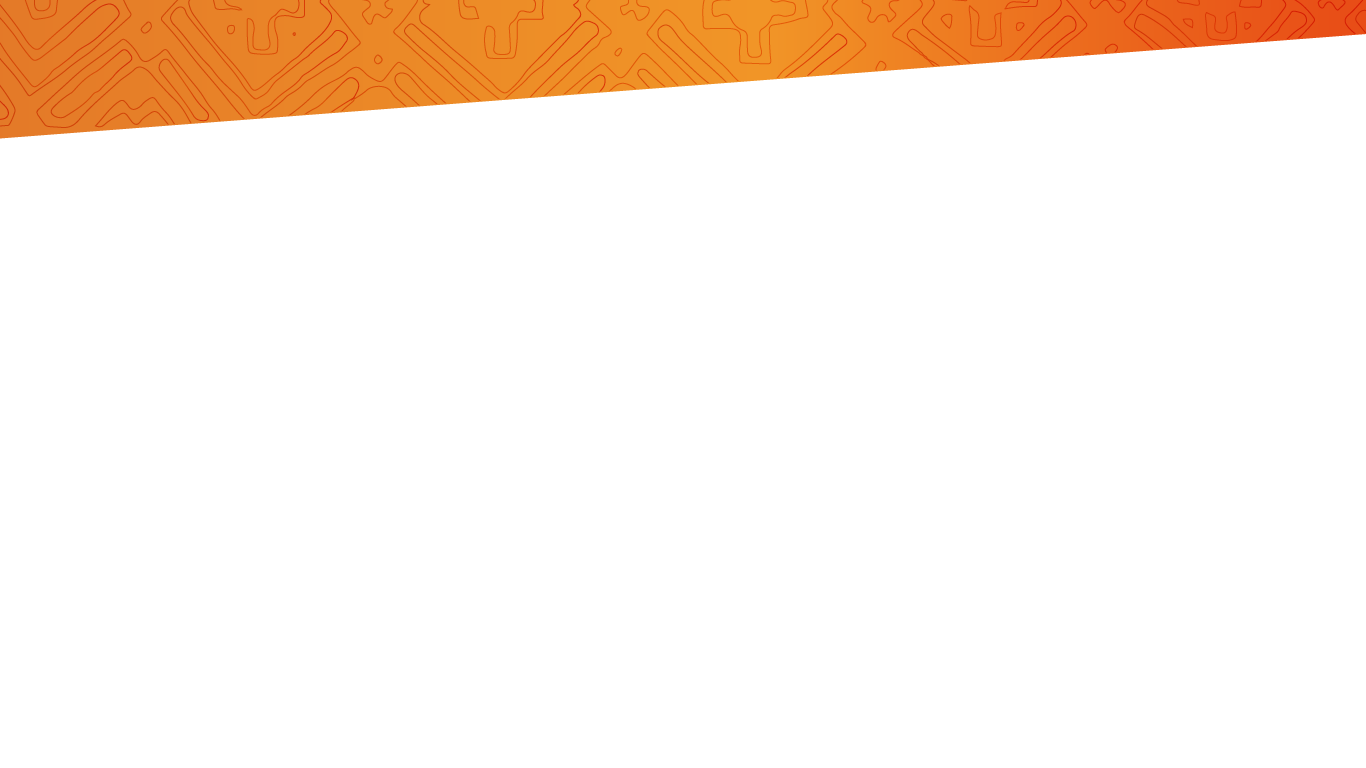 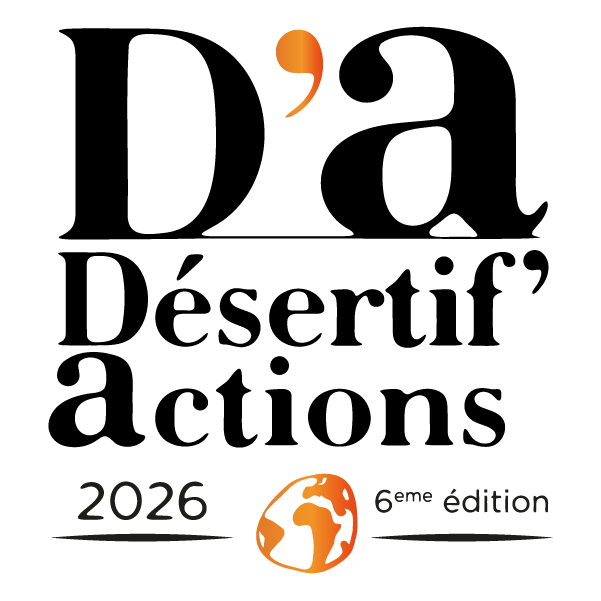 SURNAME First name – Domine 40pt
Photo
Position / Structure – Plus Jakarta Sans 18pt
Contact (e-mail address)– Plus Jakarta Sans Gras 18pt
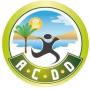 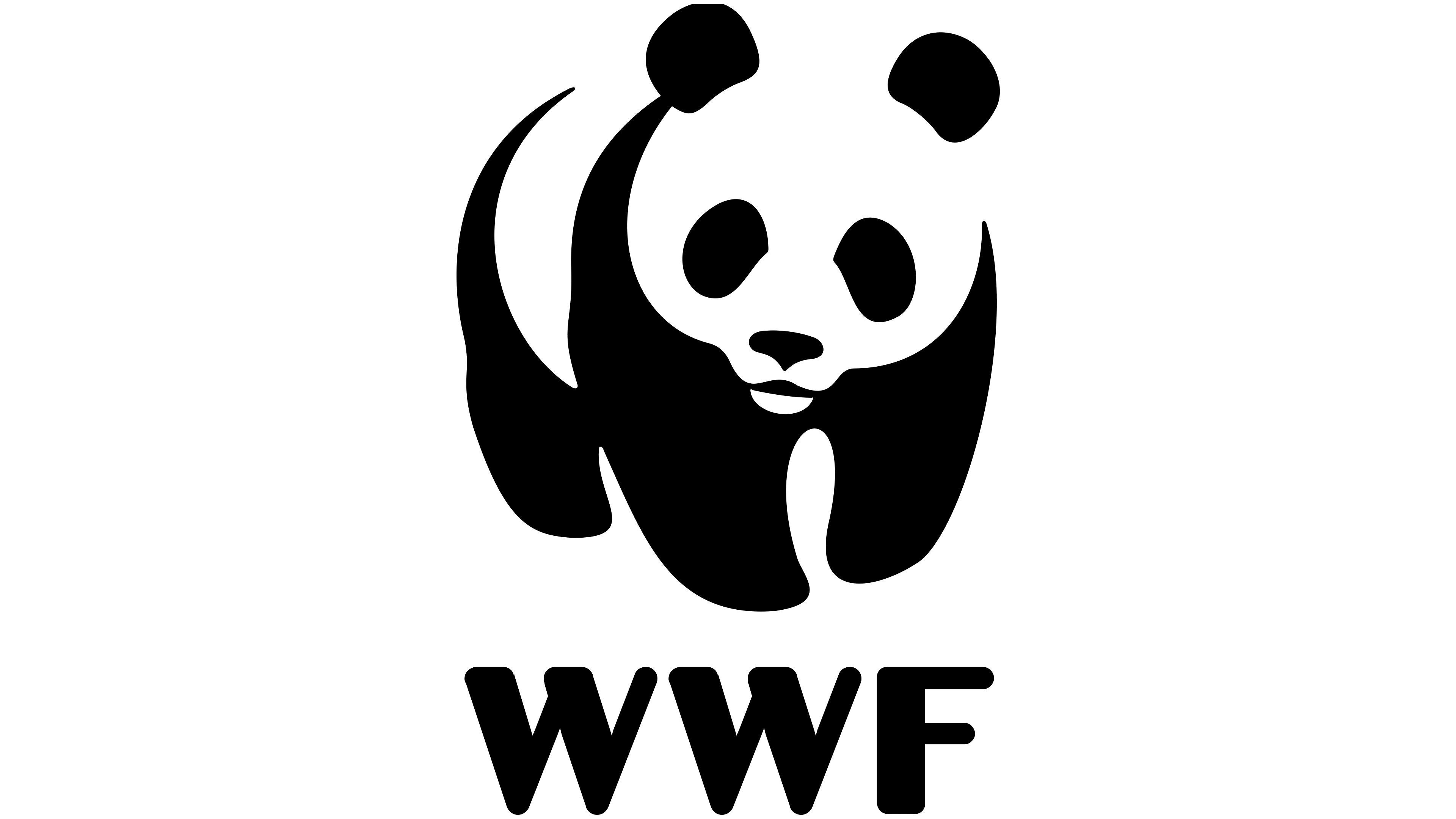 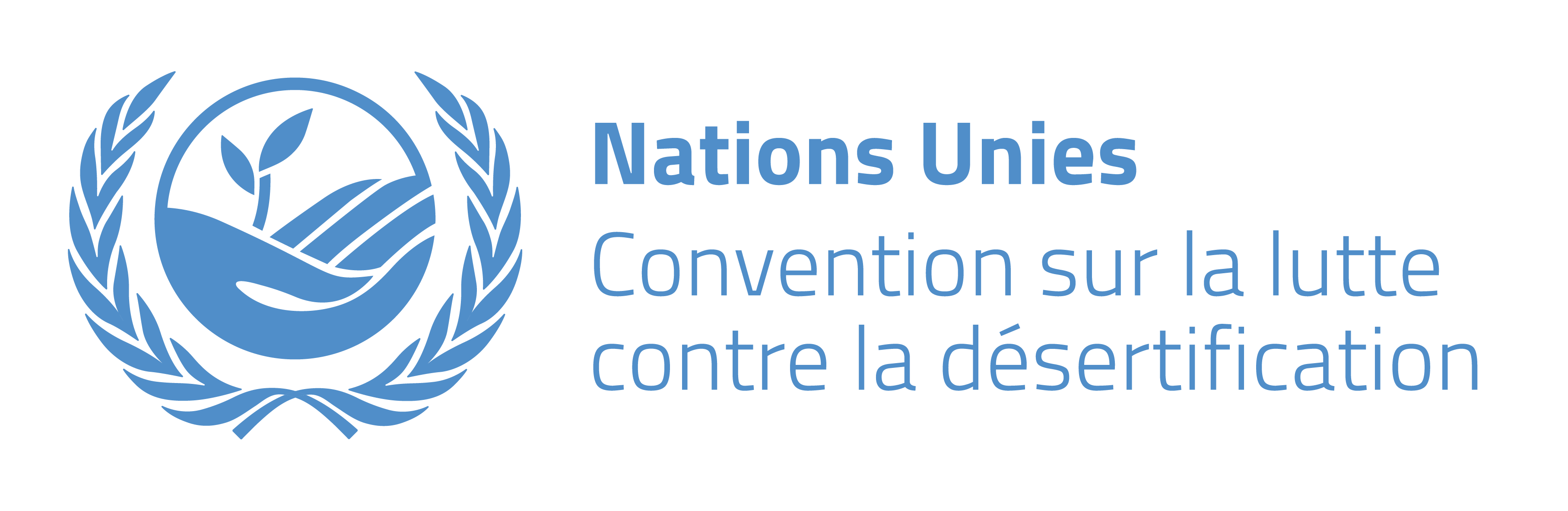 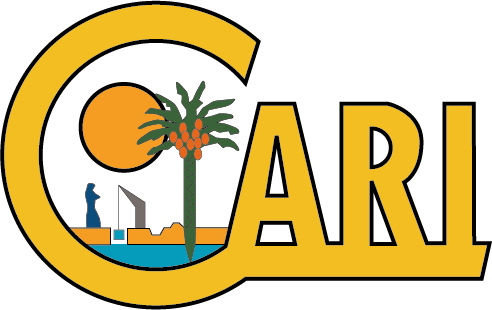 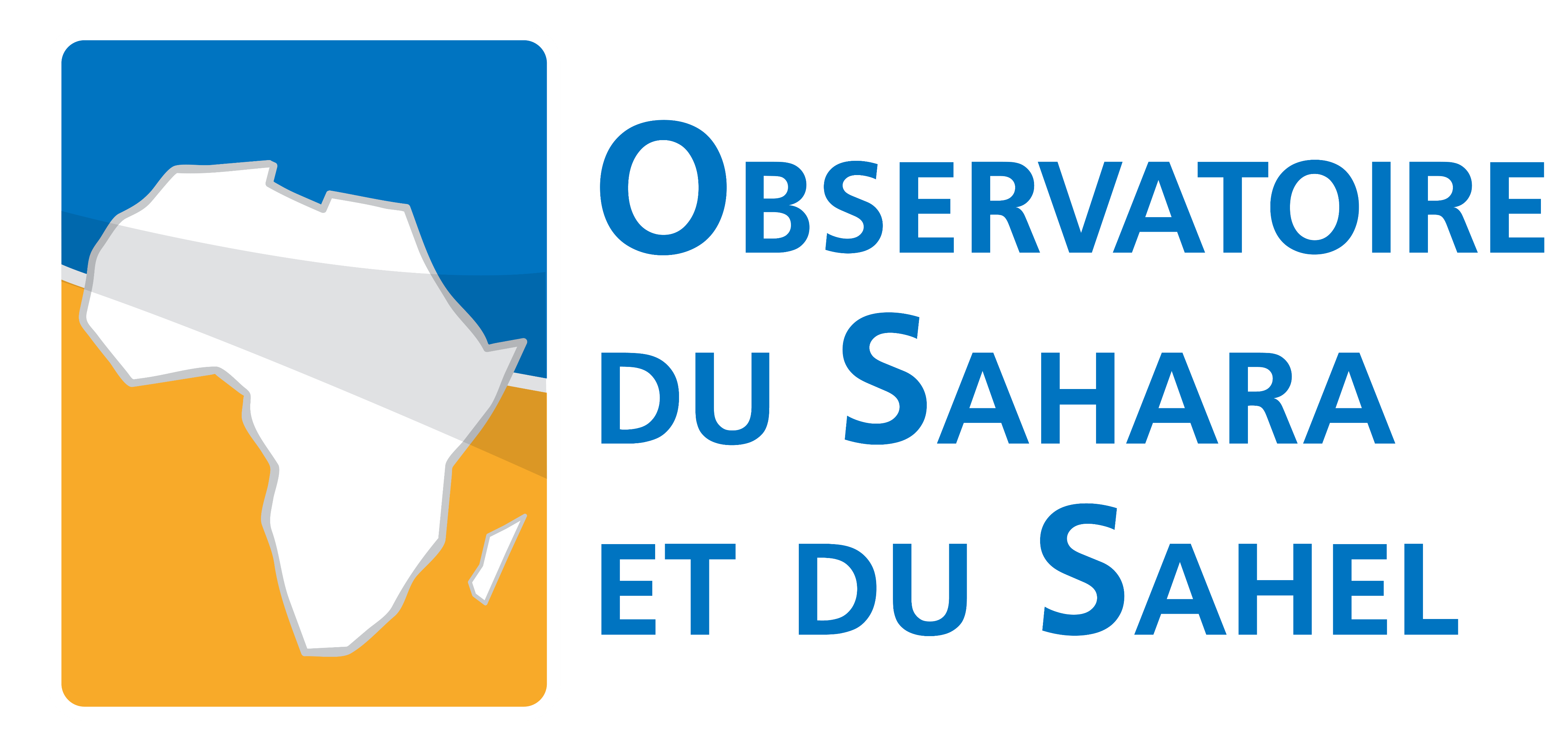 Afrique du Nord
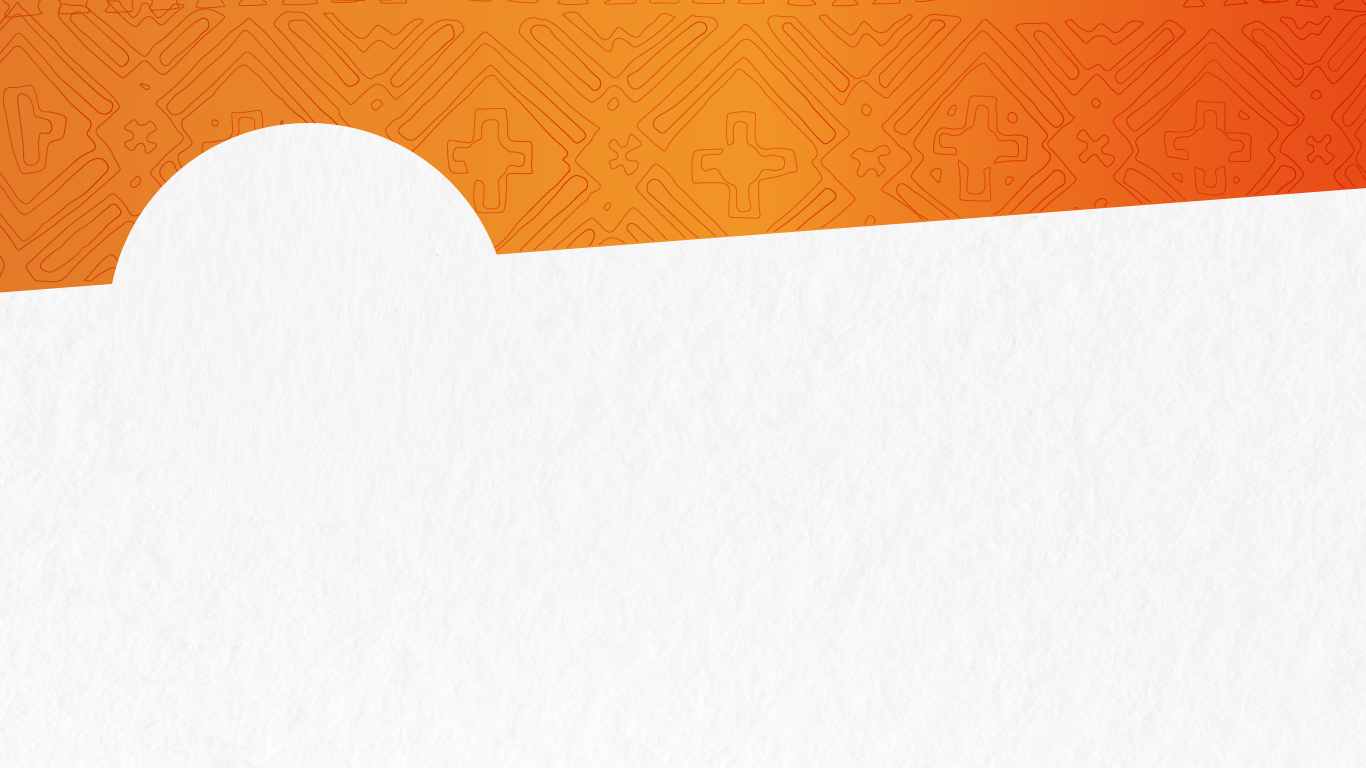 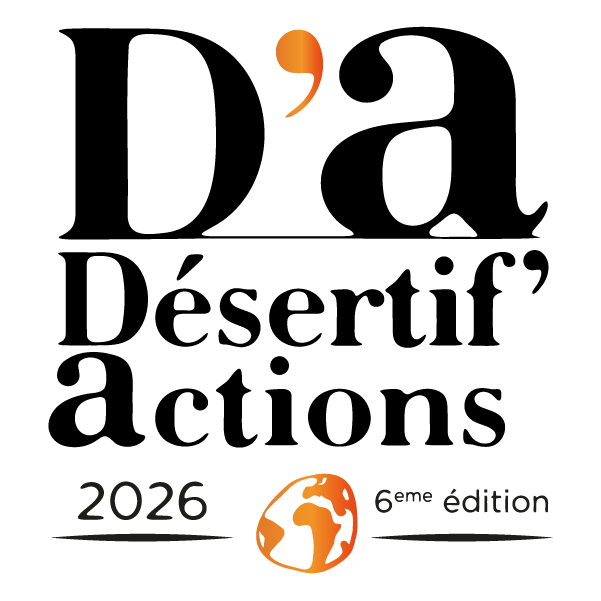 Title – Domine 40pt
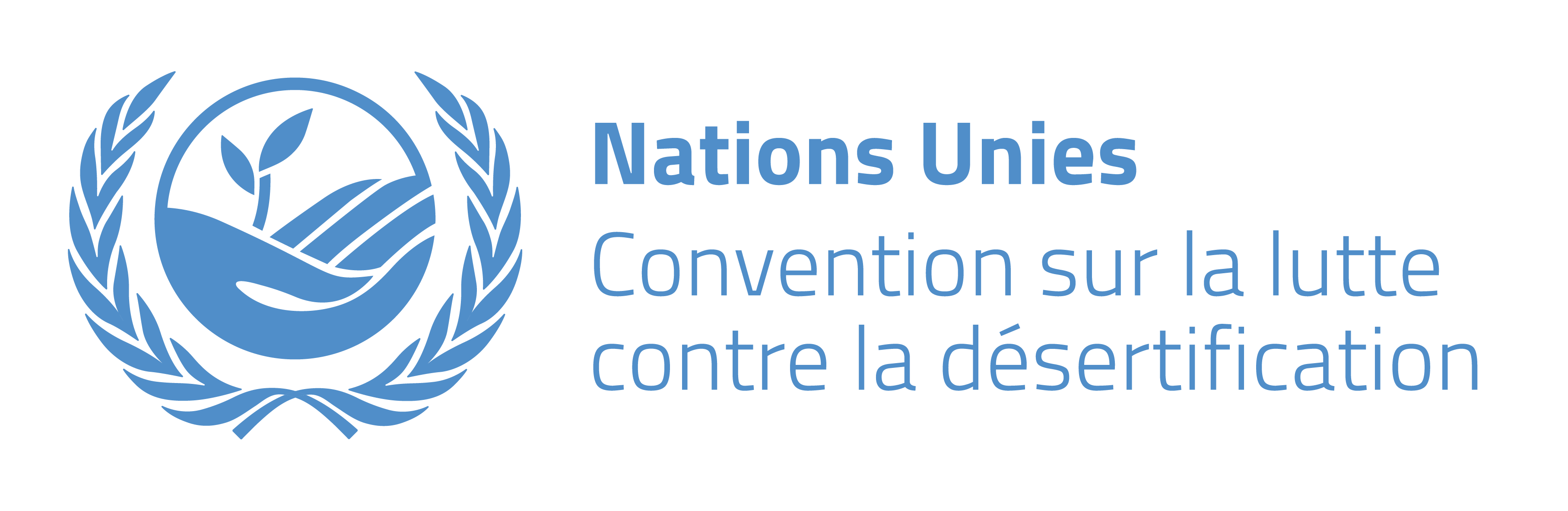 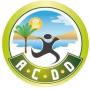 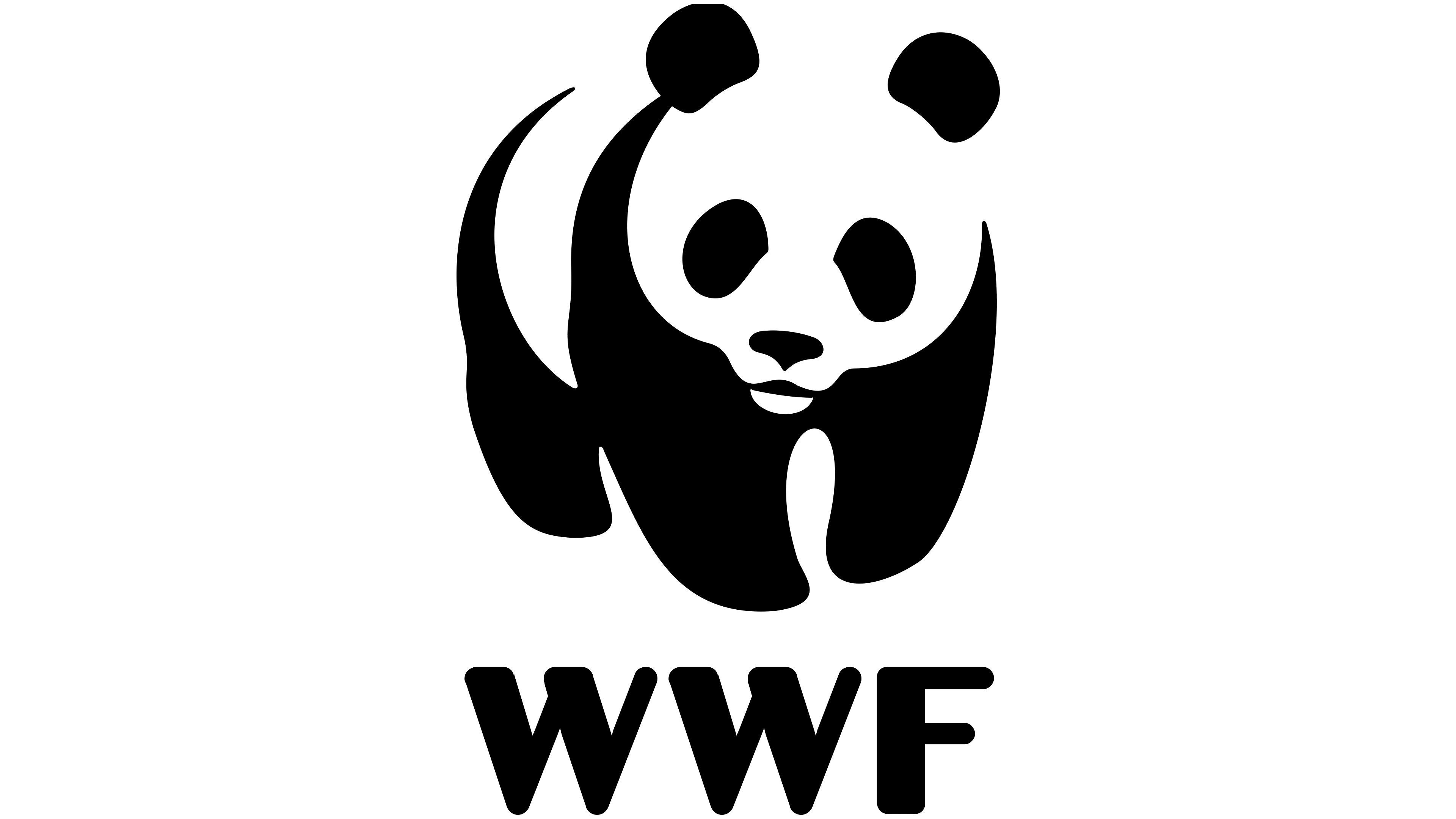 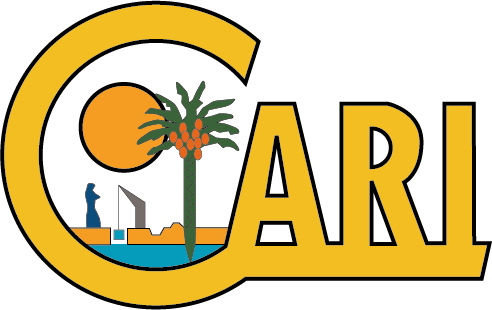 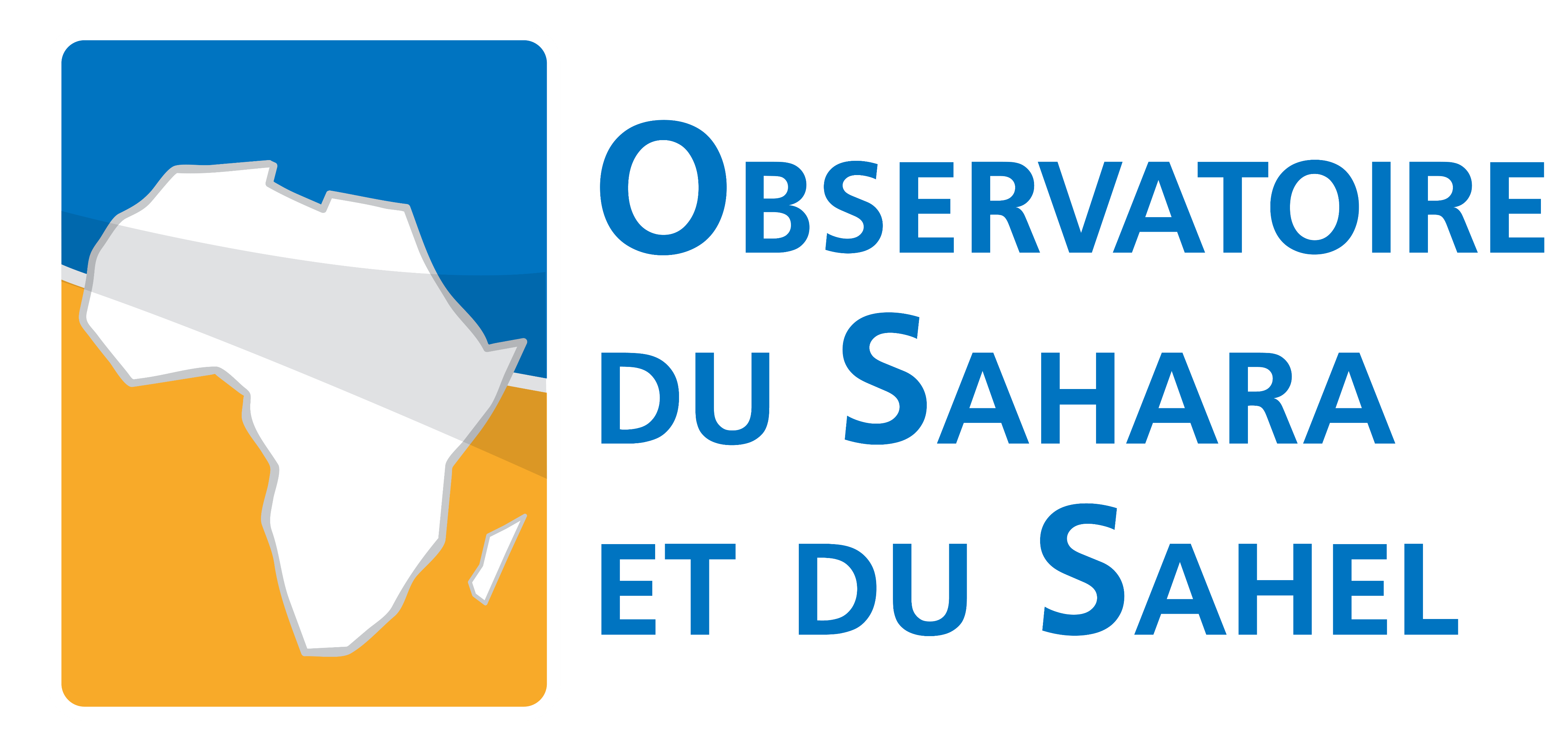 Afrique du Nord
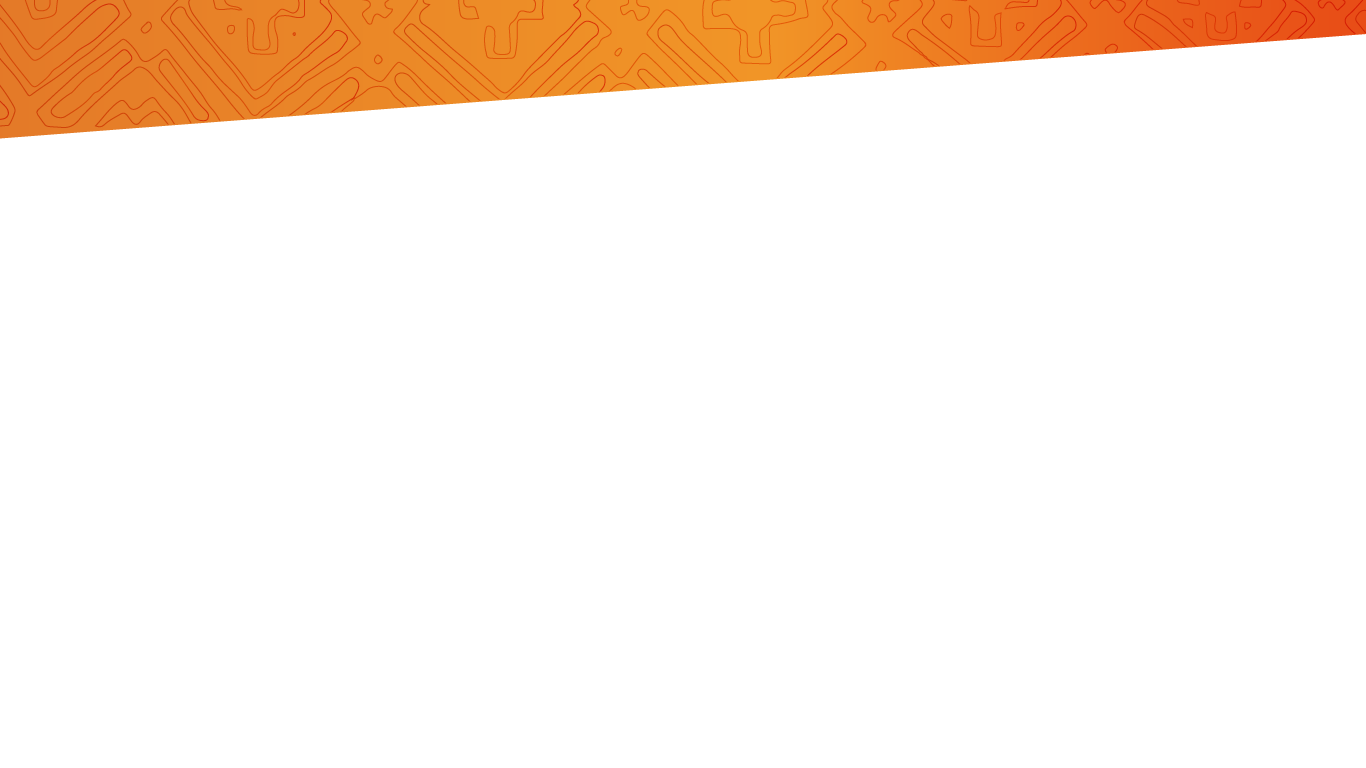 Title – Domine 40pt
Contenu – Plus Jakarta Sans 18pt
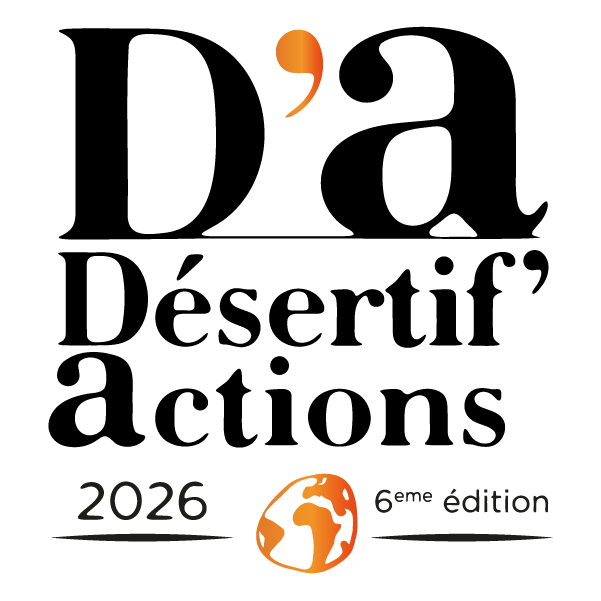 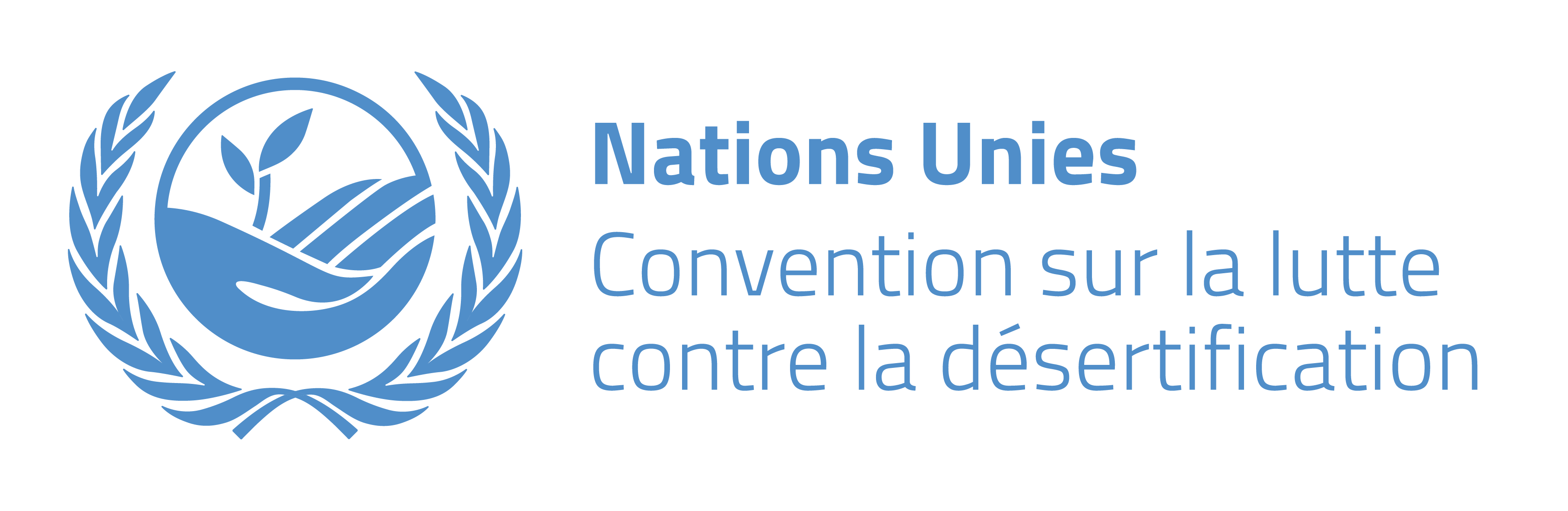 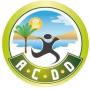 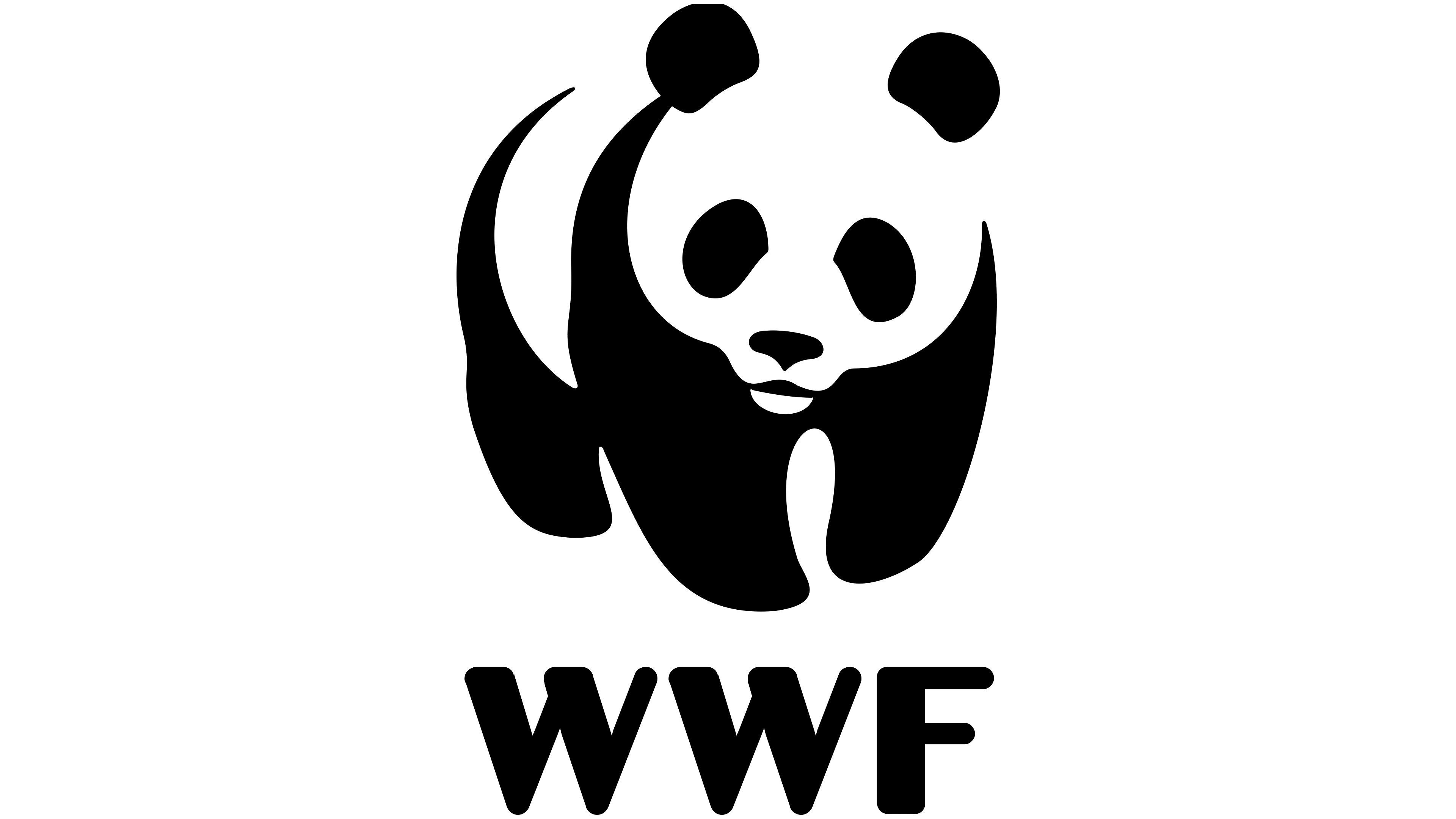 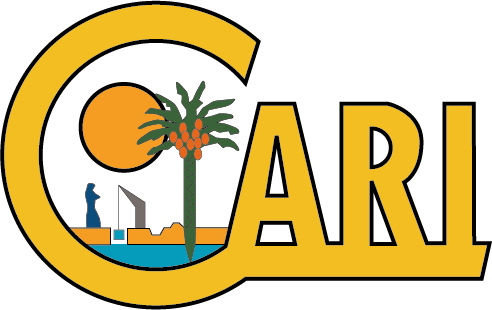 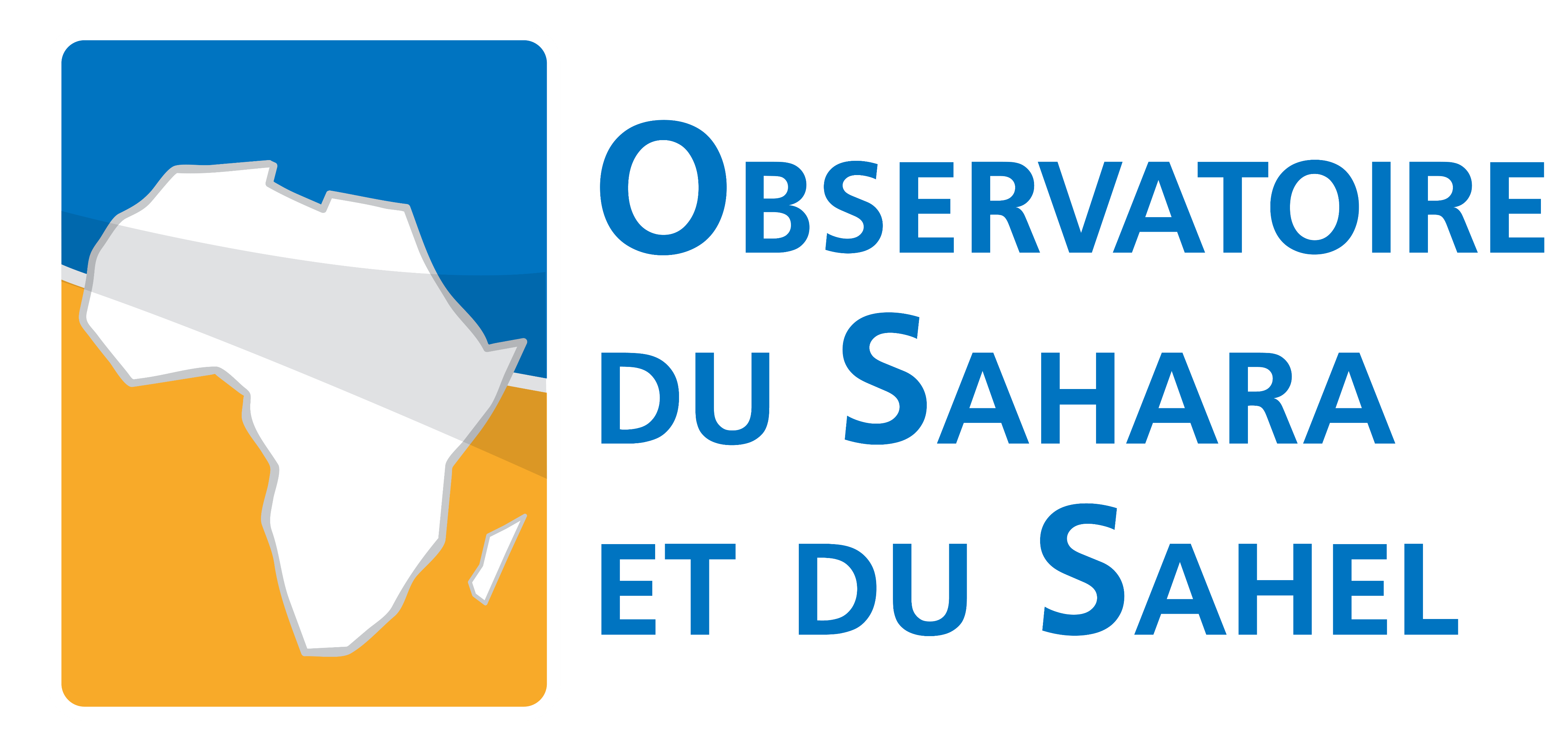 Afrique du Nord
Title – Domine 40pt
Contenu – Plus Jakarta Sans 18pt
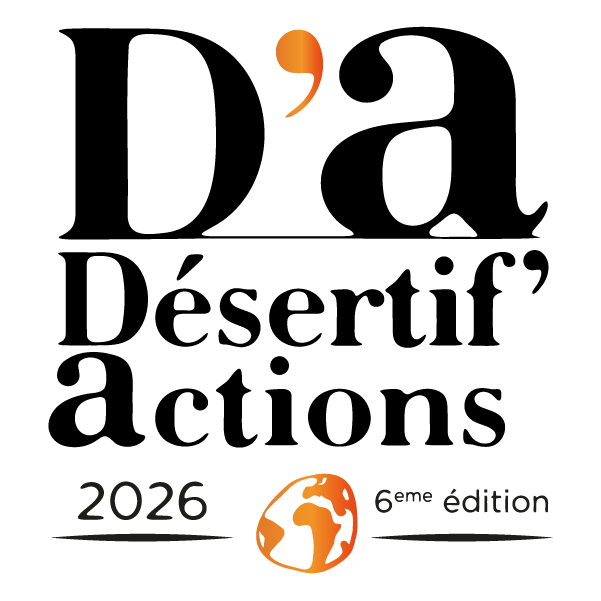 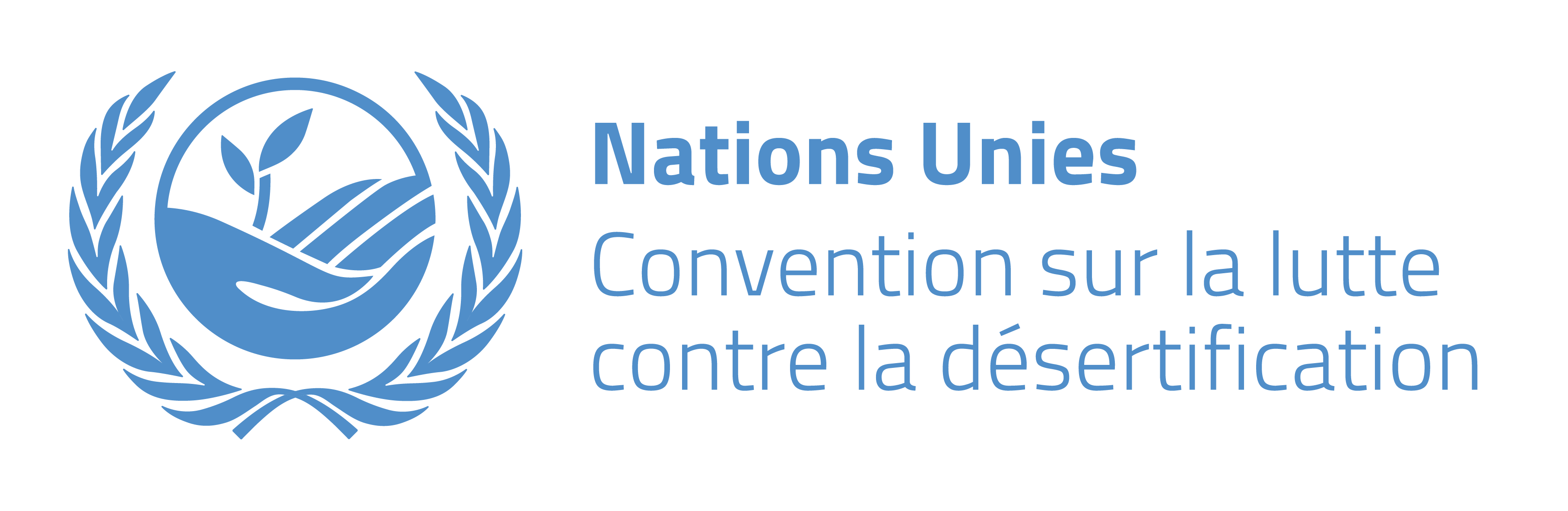 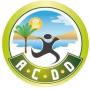 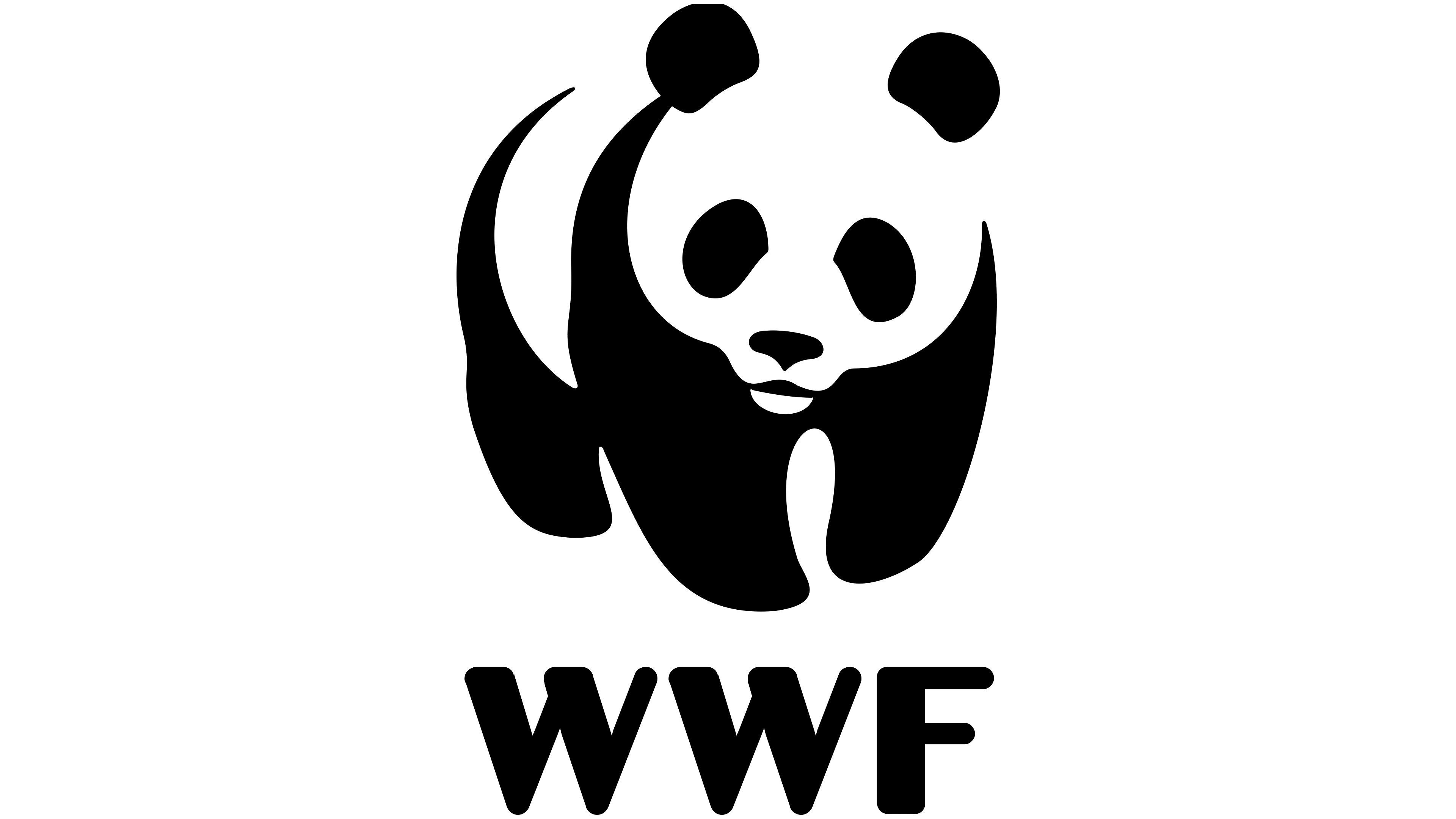 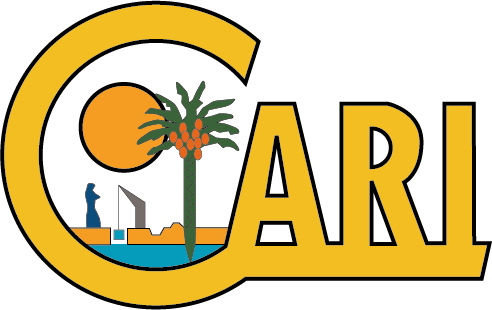 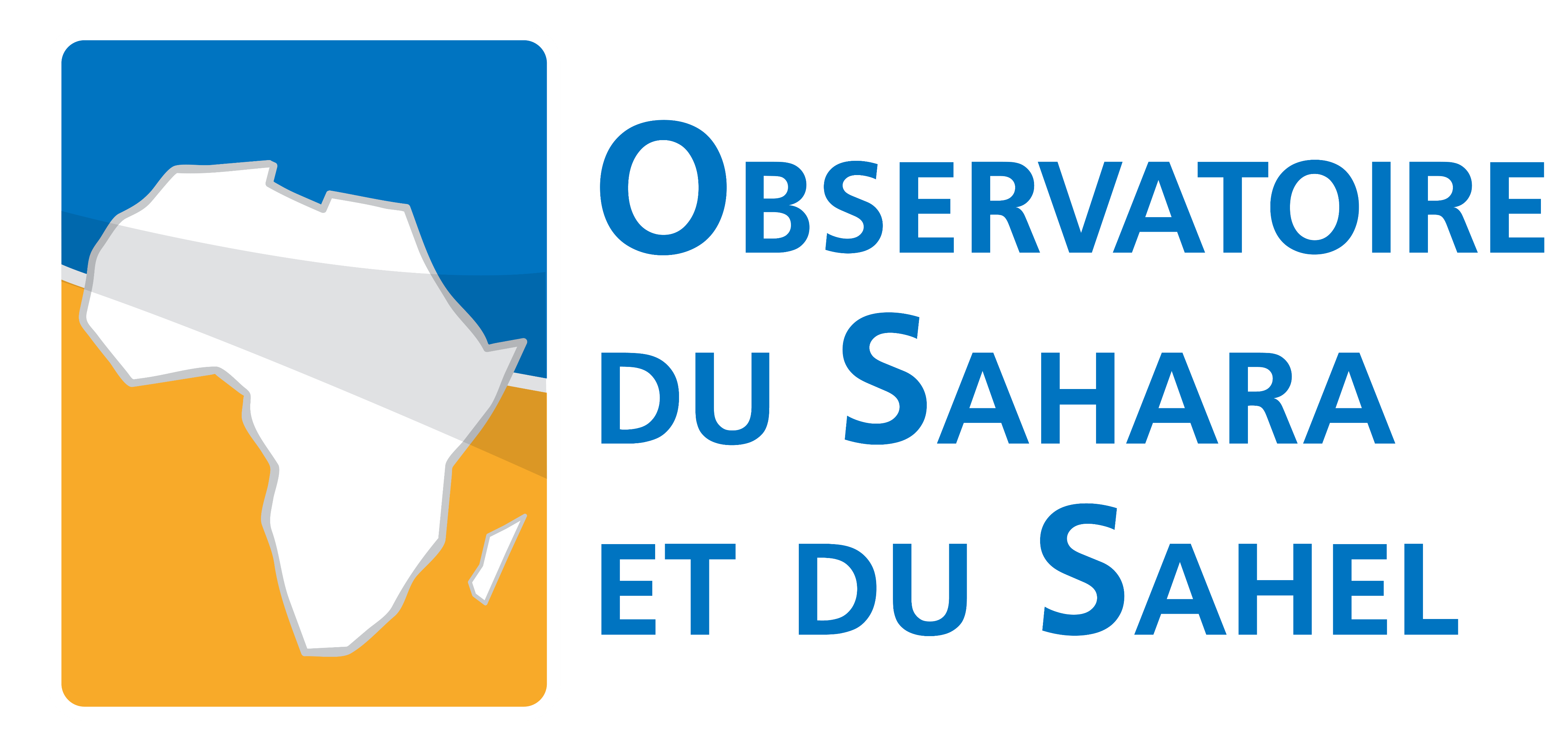 Afrique du Nord
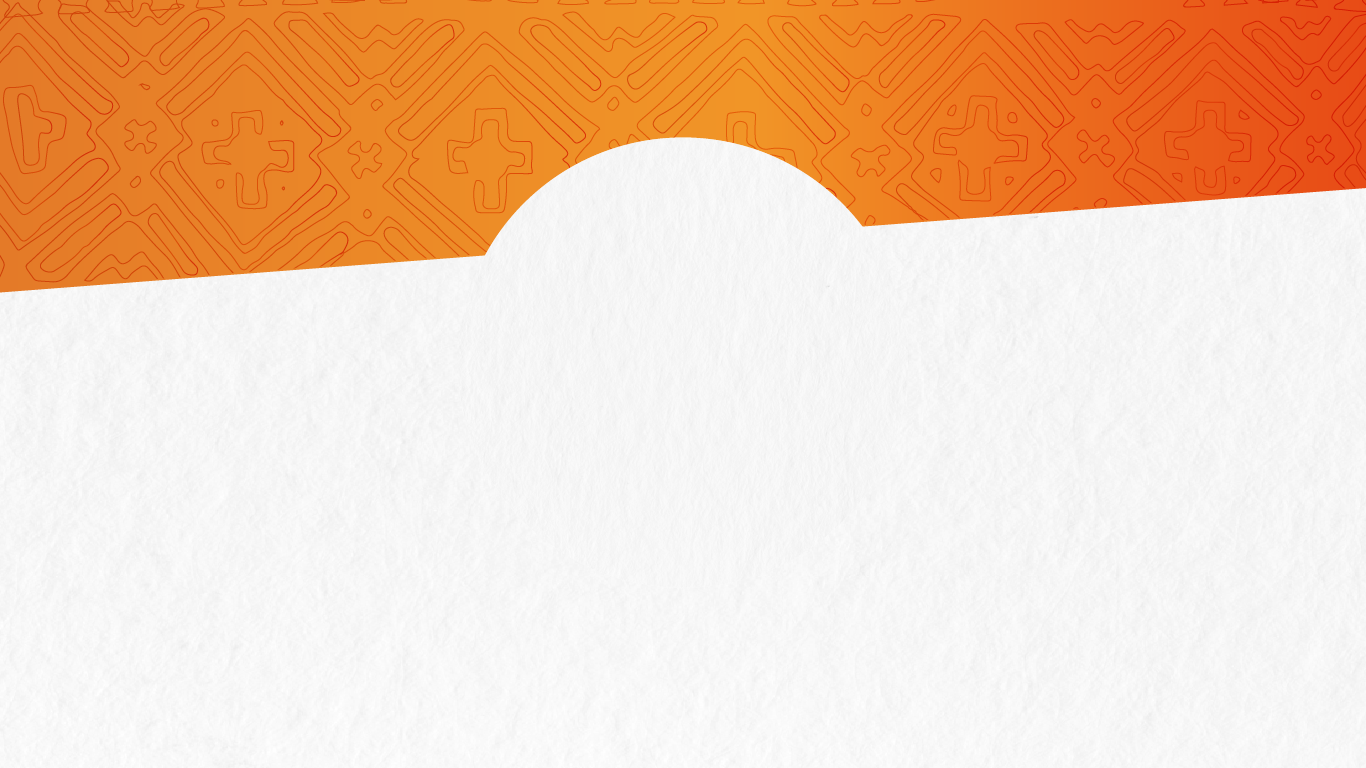 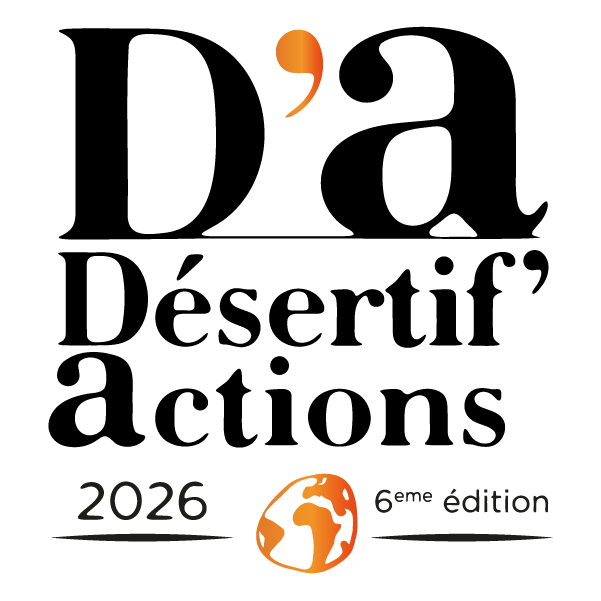 For drought-resilient regions: act now!
From 25 to 28 March 2026 in Djerba (Tunisia)
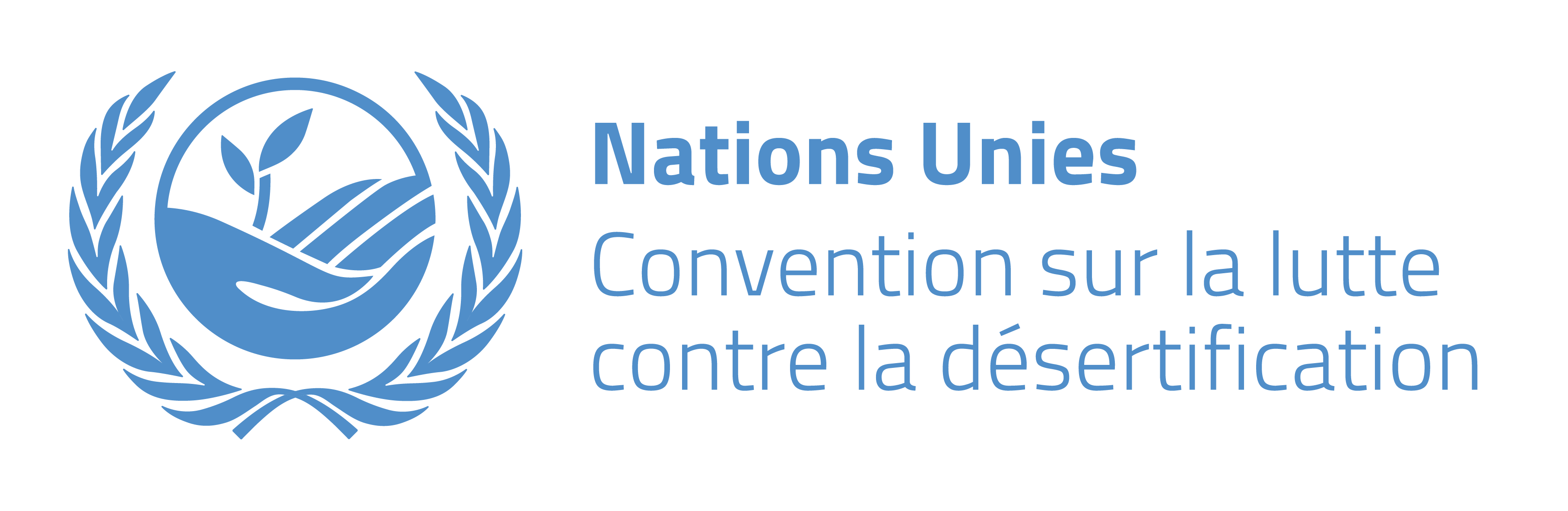 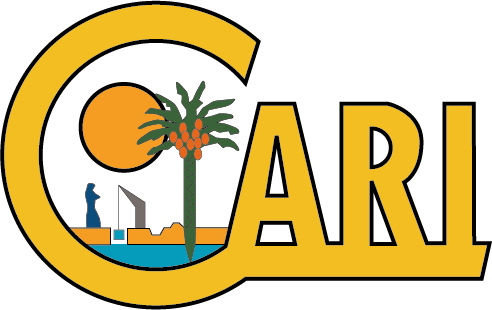 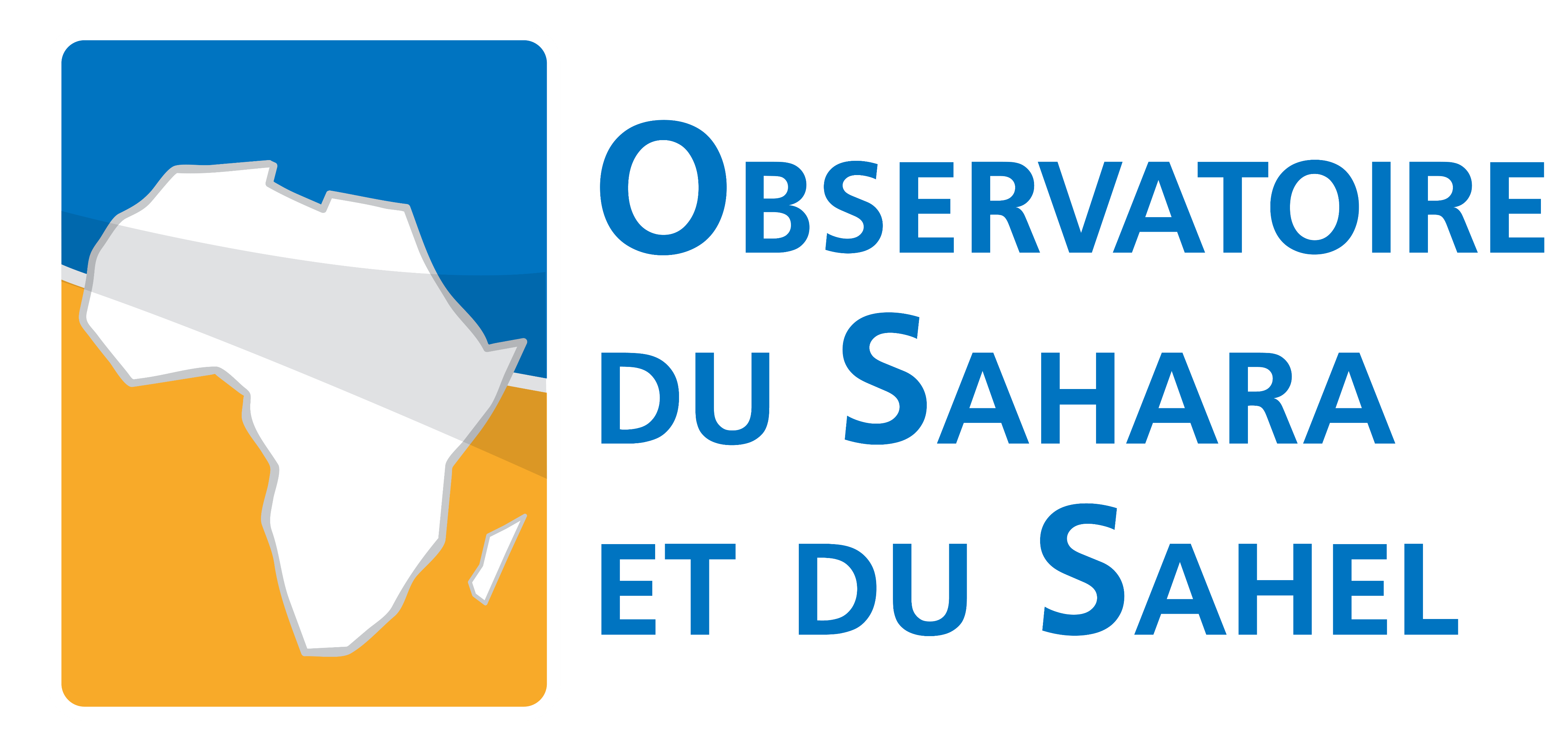 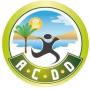 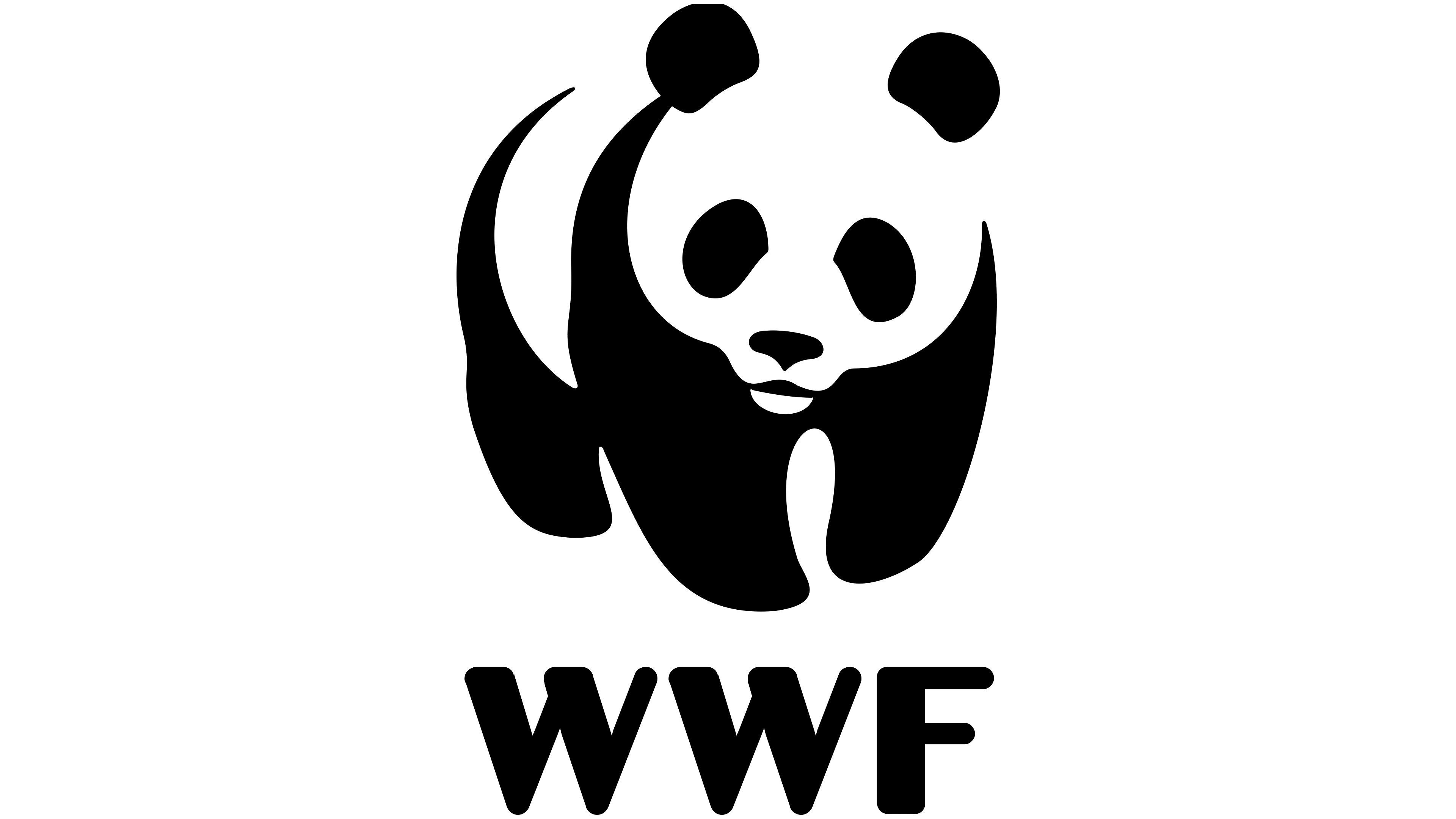 Afrique du Nord